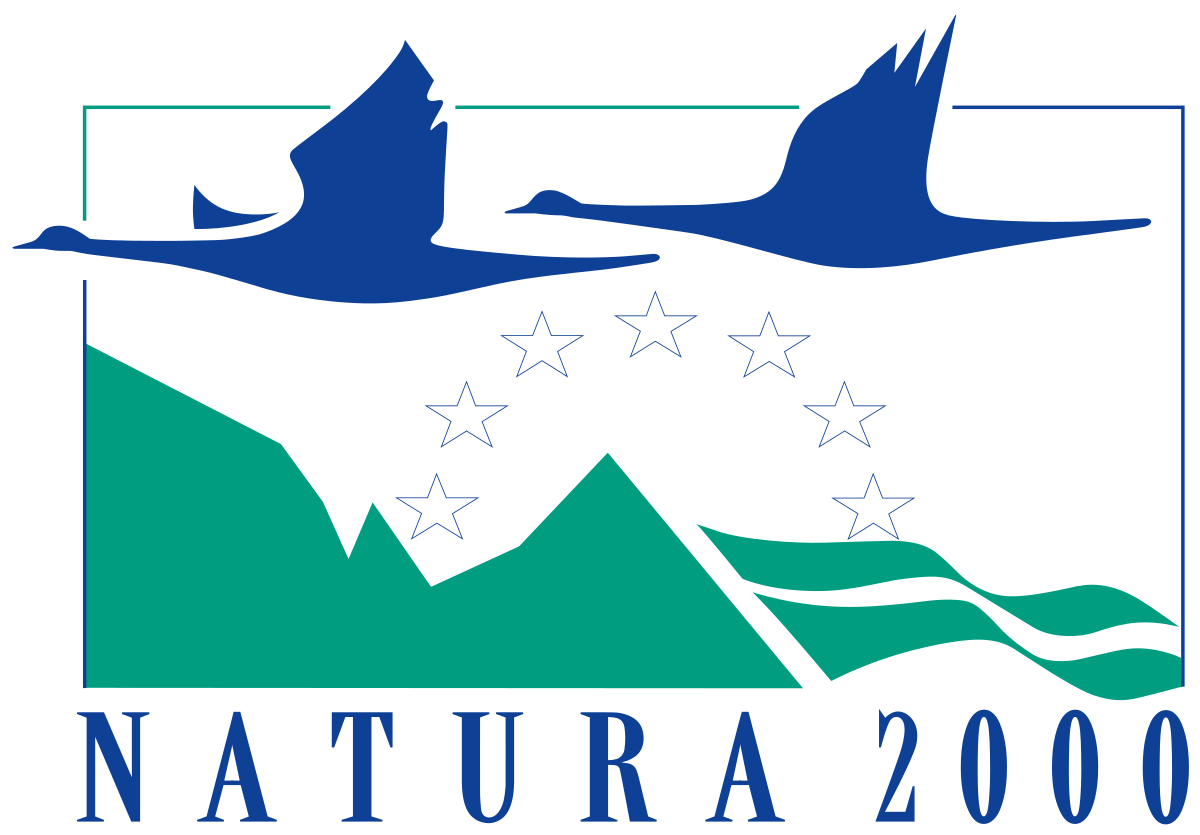 Είναι δίκτυο που έχει σκοπό τη διατήρηση φυσικών οικοτόπων σε χώρες ΕΕ καθώς και της άγριας χλωρίδας και πανίδας στα όρια των οικοτόπων αυτών  

Μαγνησία
Εθνικό θαλάσσιο πάρκο Αλοννήσου - Βορείων Σποράδων / Ανατολική Σκόπελος
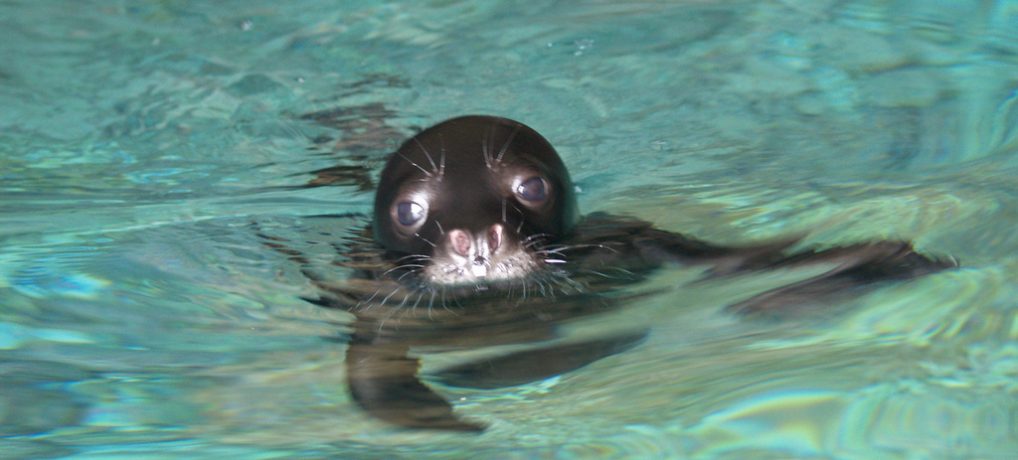 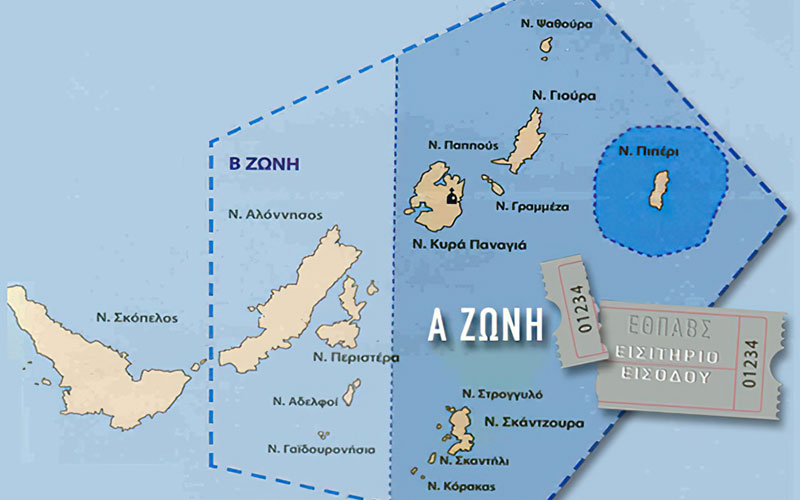 Νησιά Κυρά Παναγιά ,Ψαθούρα,Πιπέρι ,Λεχούσα,Γαϊδουρονήσια
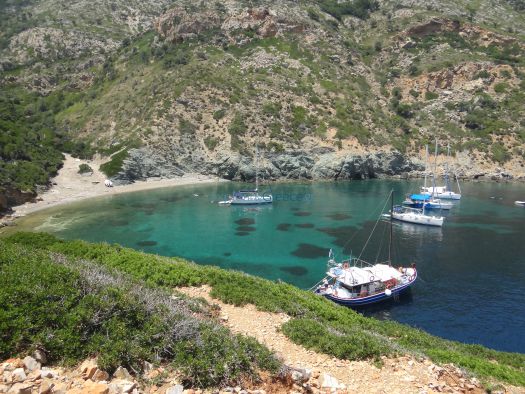 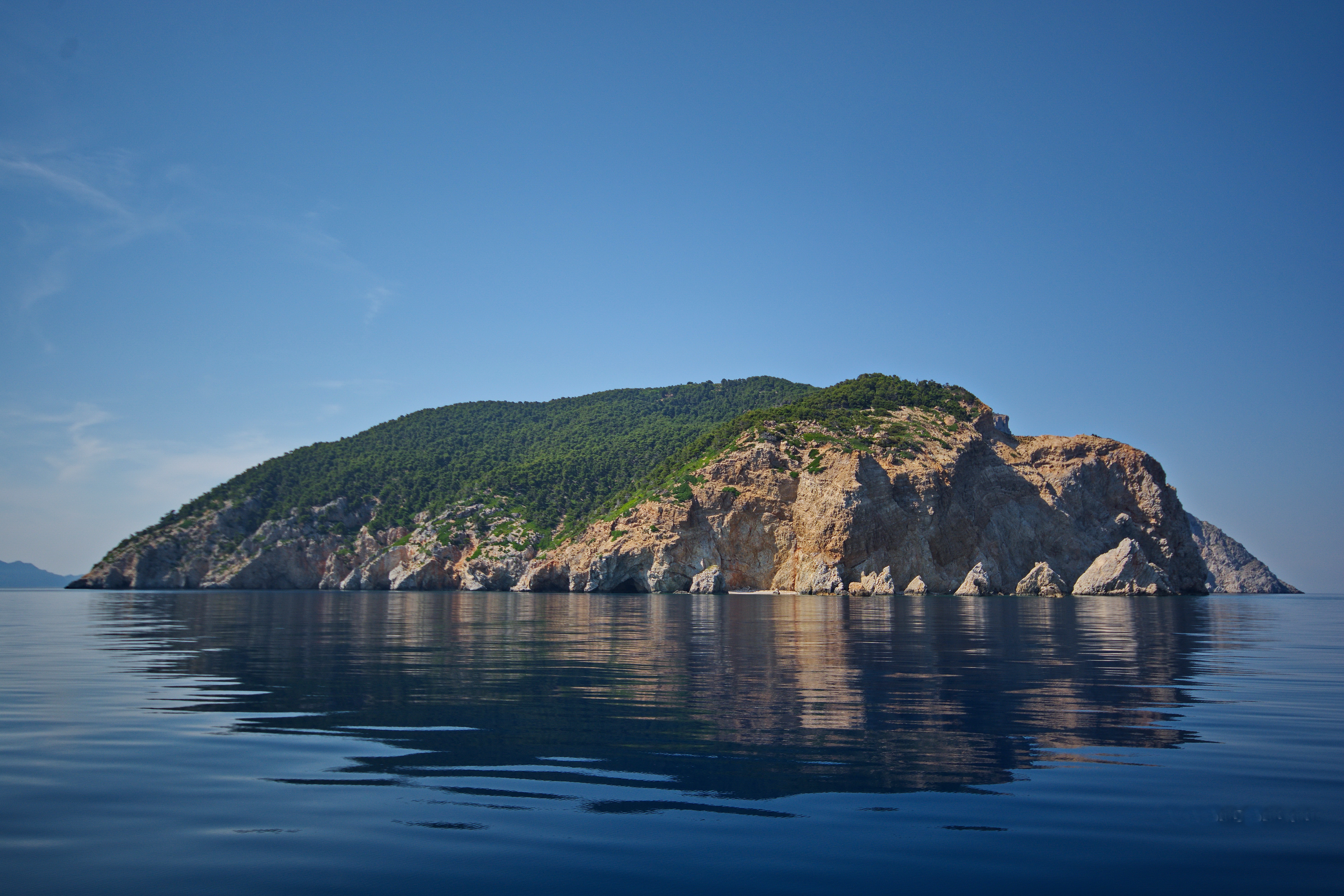 Κουκουναριές ,Σκιάθος
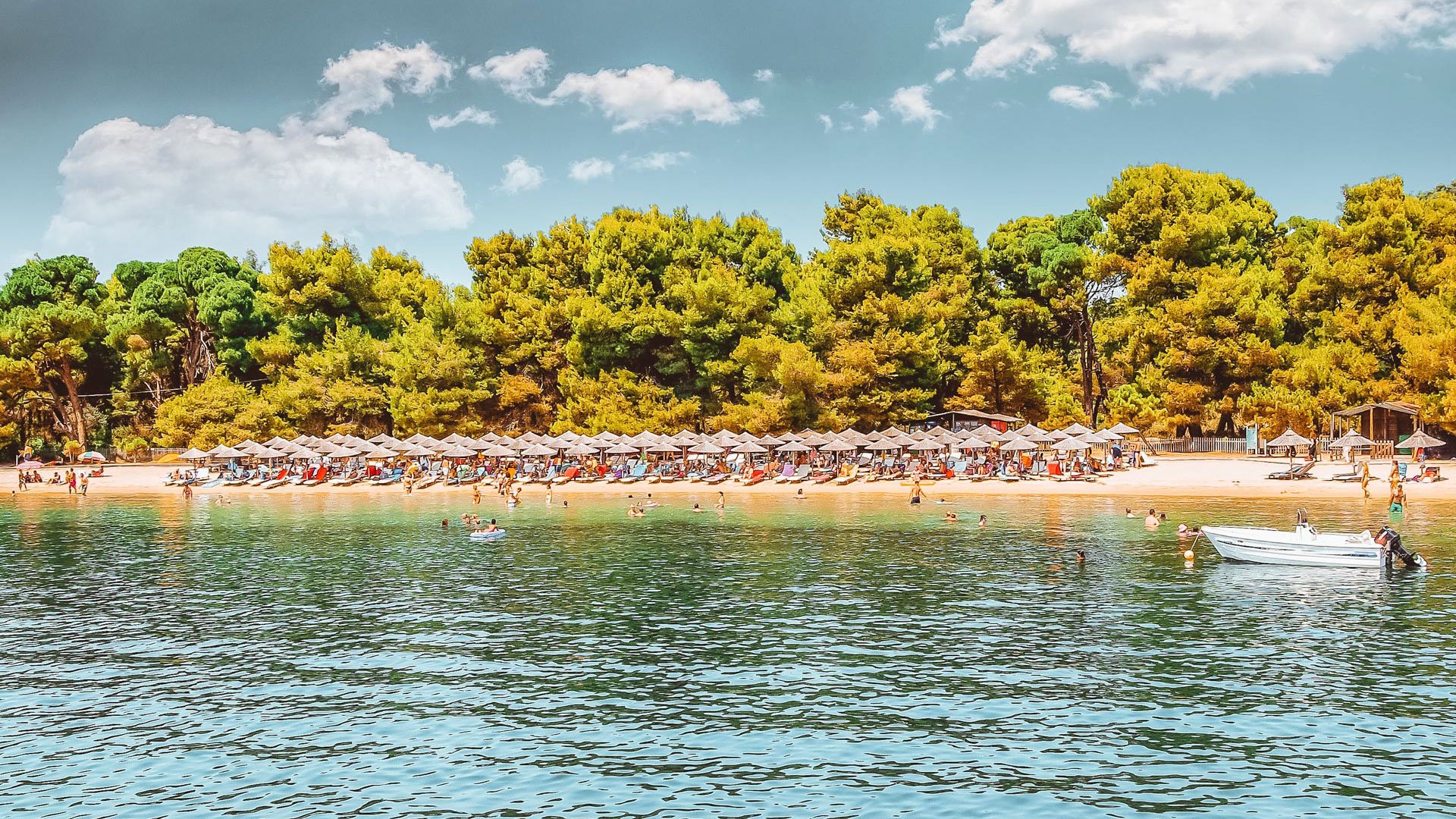 Νησίδες Ασπρονήσι,Άργκος,Ρέπι ,Τσουγκριάς,Τσουγκριάκι
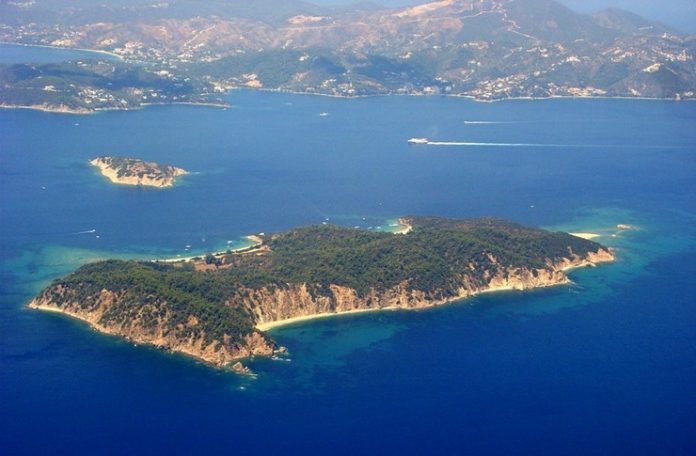 Πήλιο και η παράκτια ζώνη
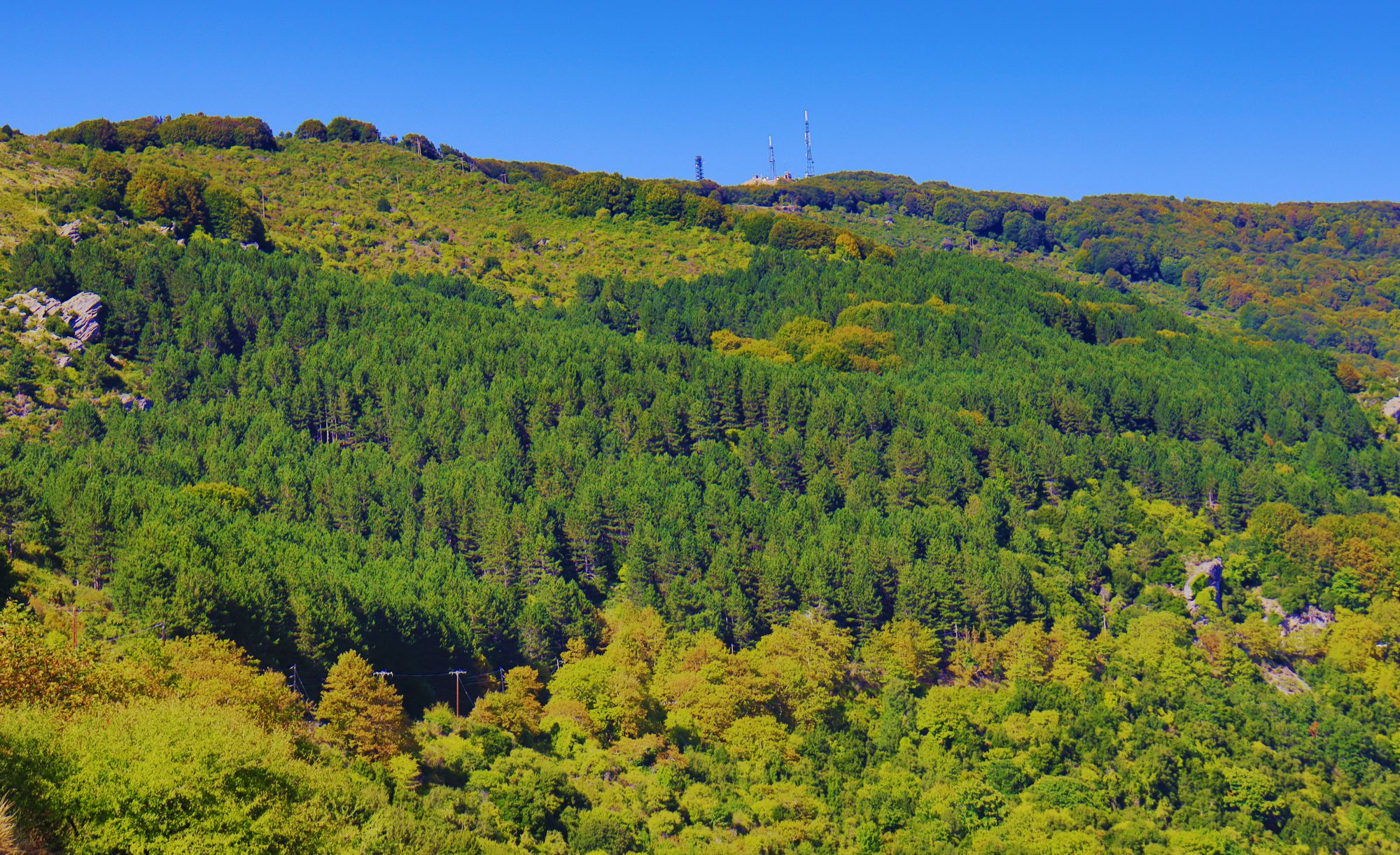 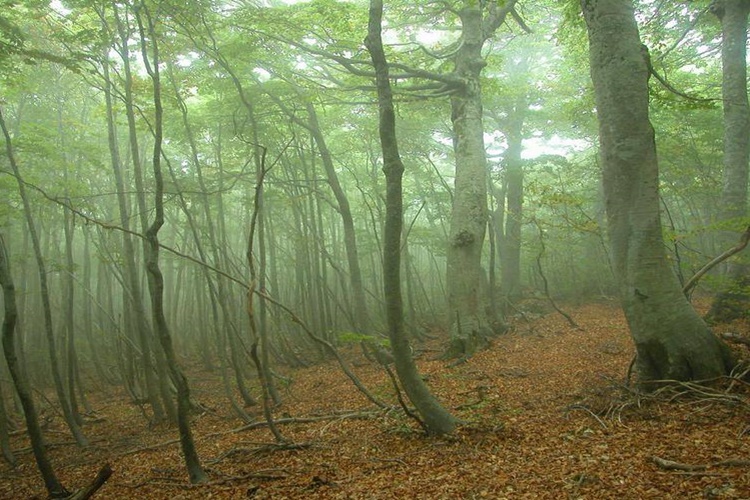 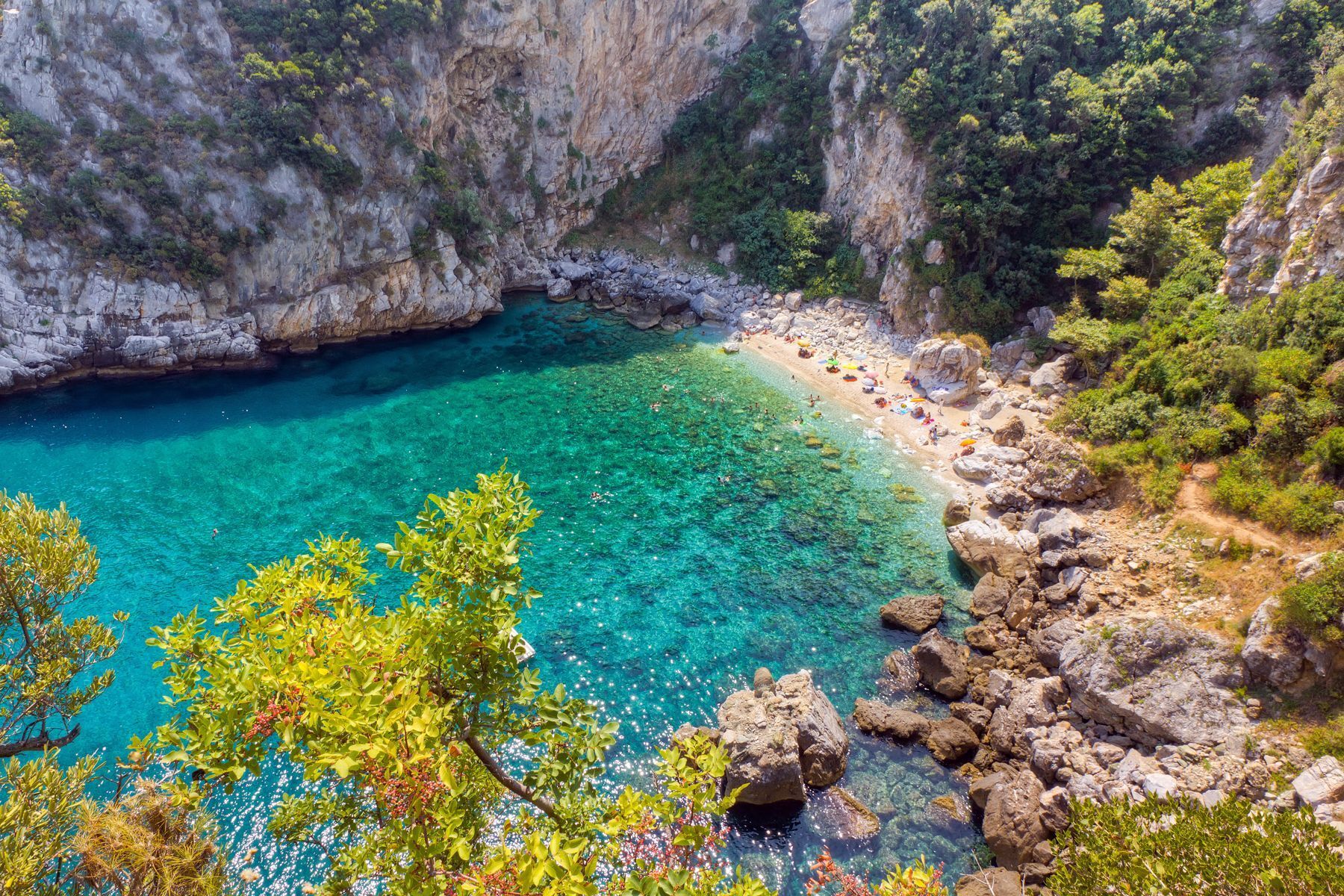 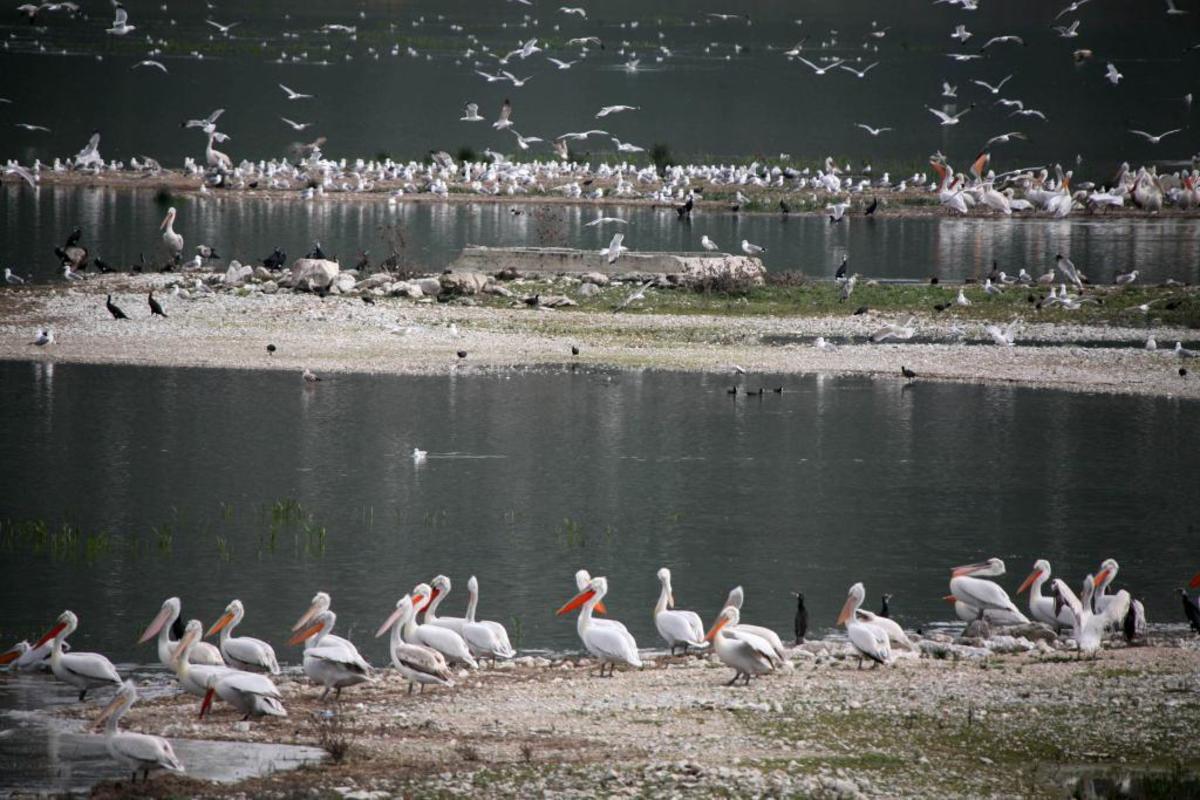 Λίμνη Κάρλα
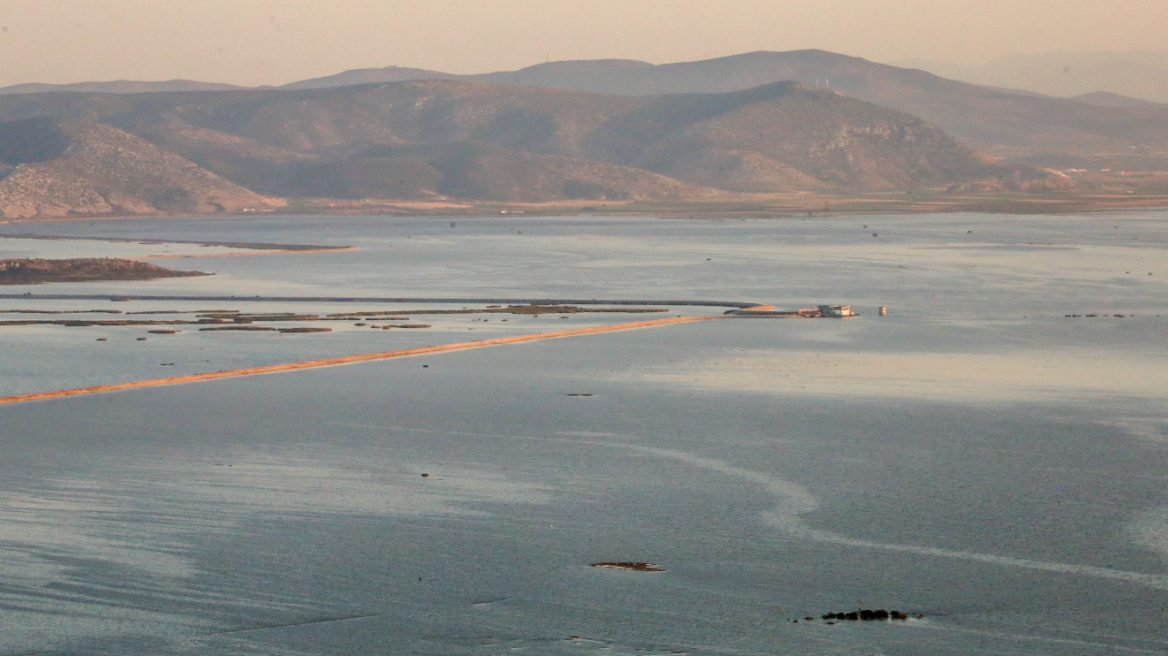 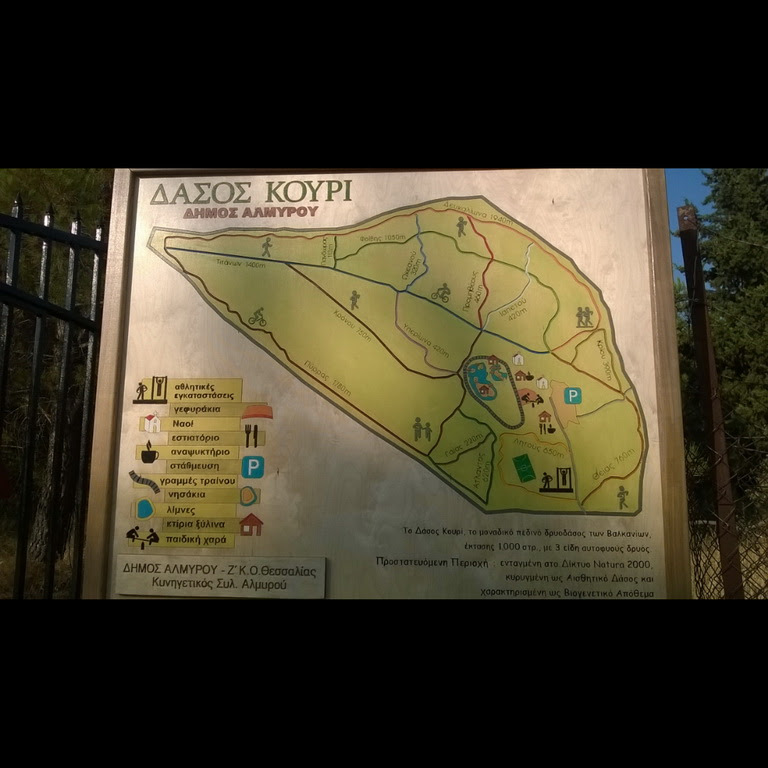 Δάσος Κουρί,Αλμυρός
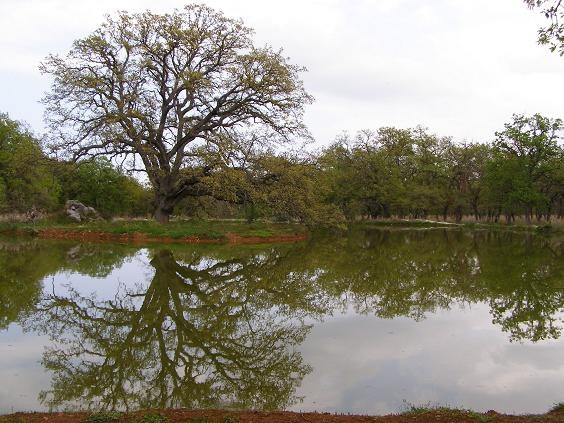 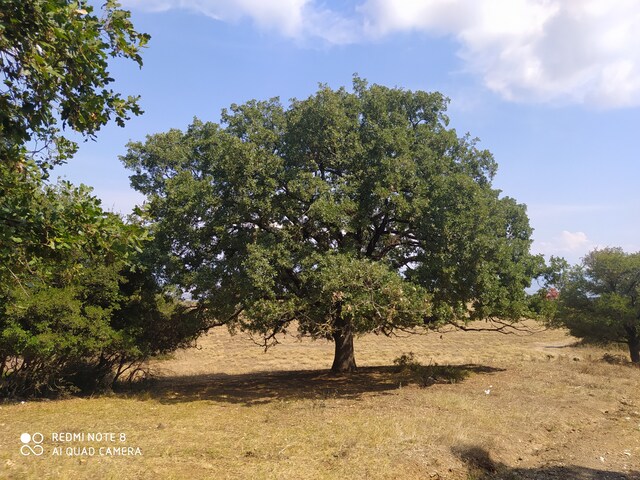 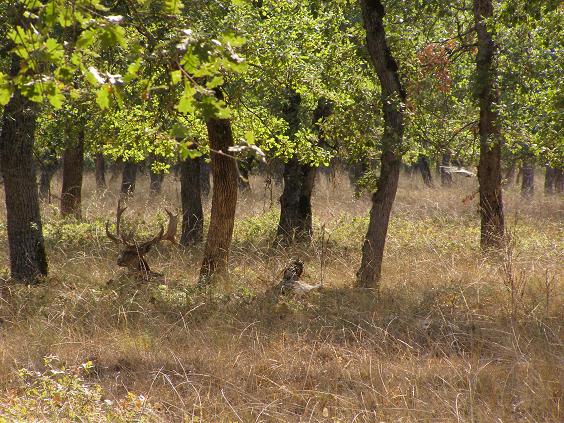 Όρος Όθρυς,τα βουνά της Γκούρας,Φαράγγι Παλαιοκερασιάς
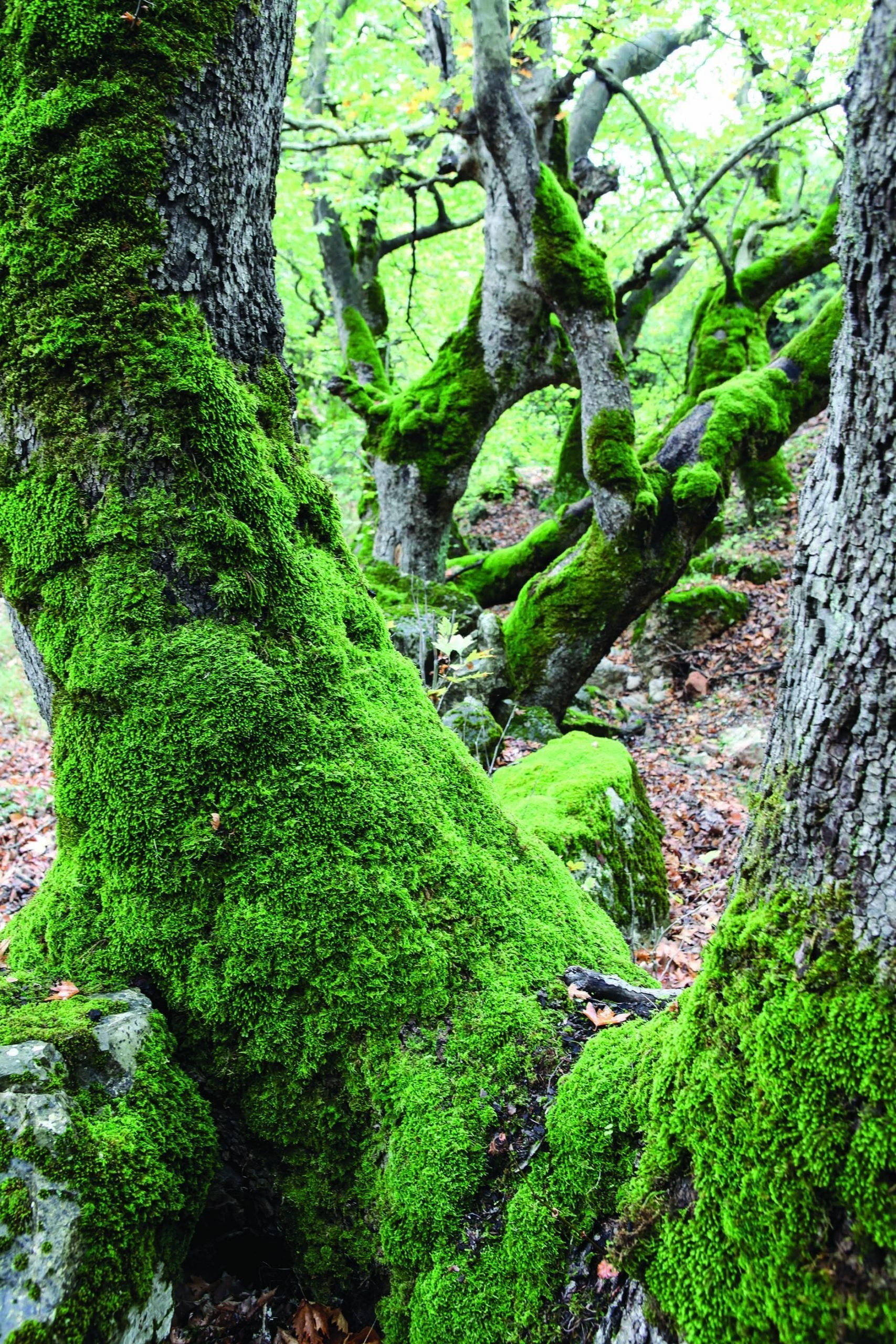 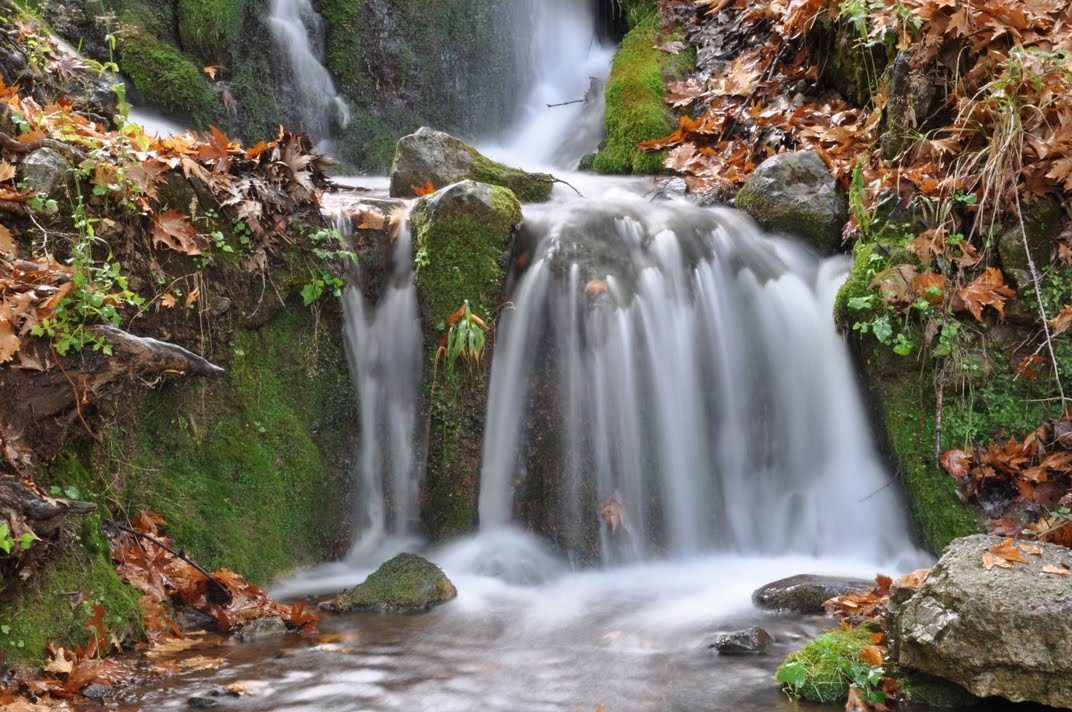 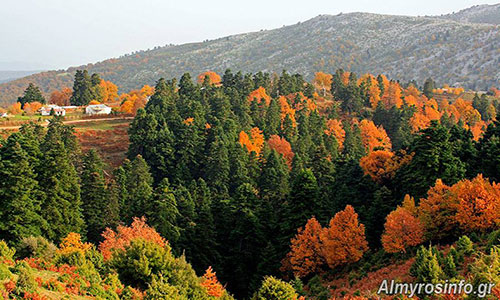